Zdjęcia Natury w Bełchatowie i okolicach
Nicola Herudzińska 7b
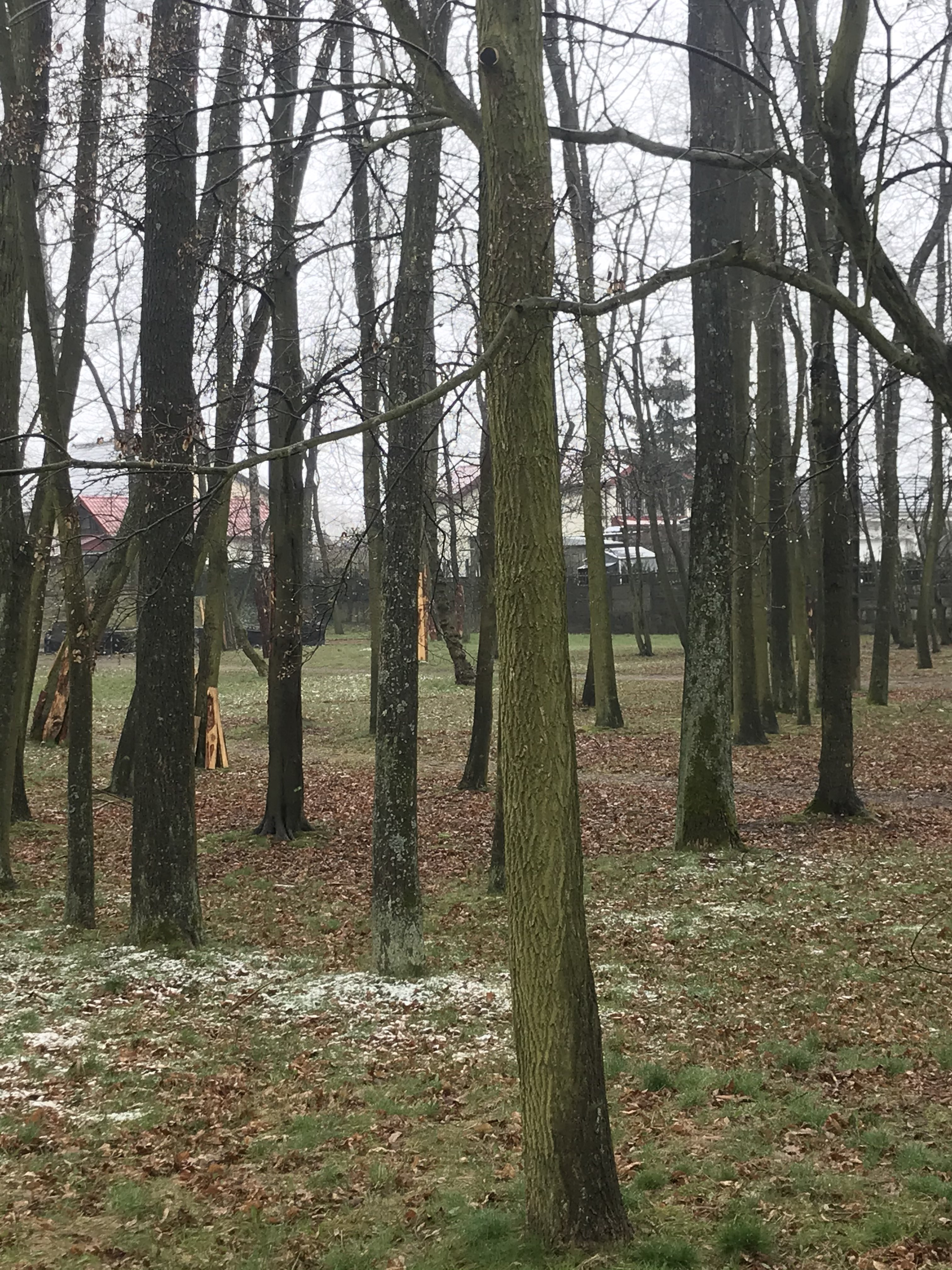 drzewa
Park 
Grocholice
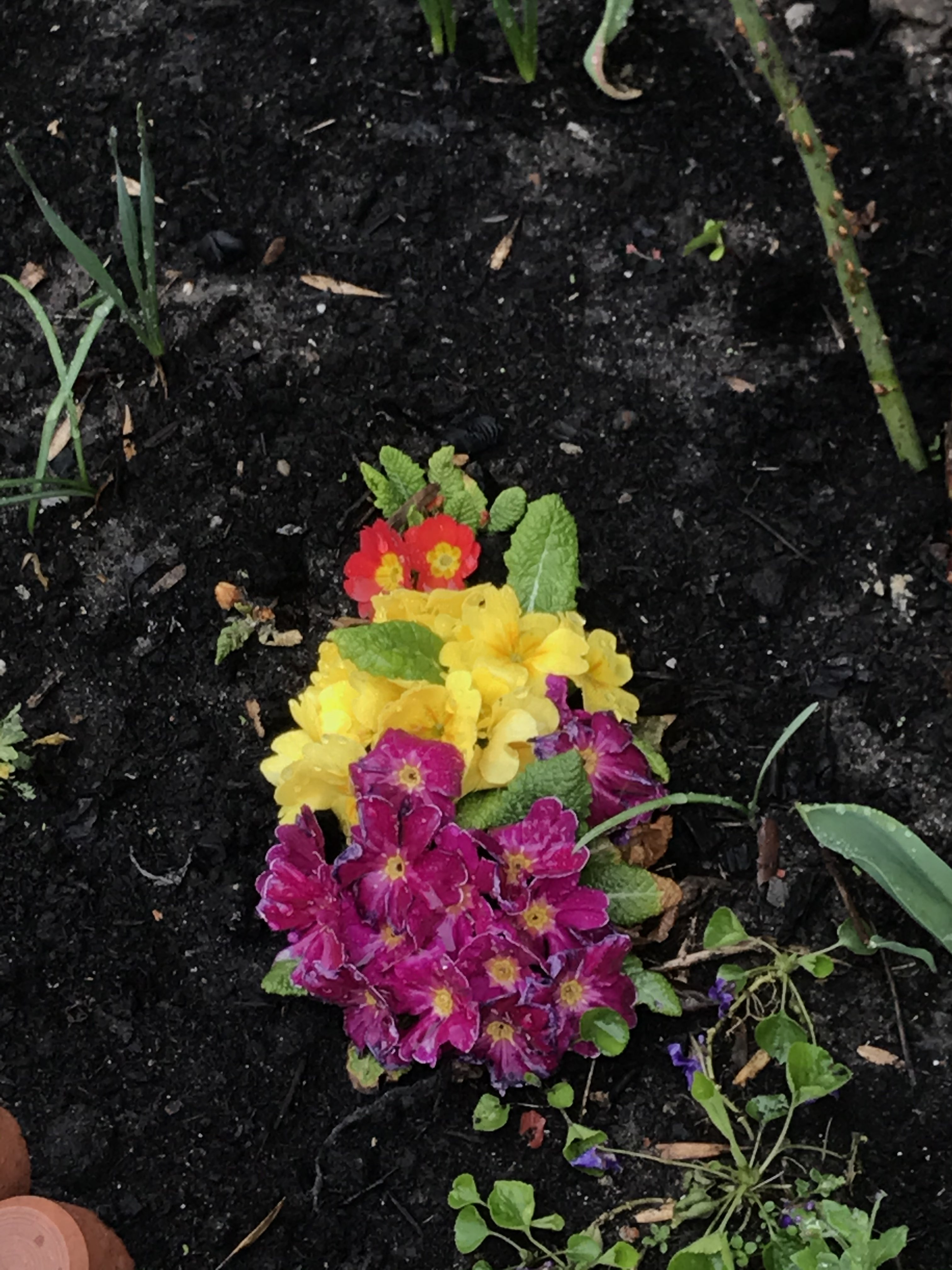 kwiaty
Pierwsze zakwitnięte kwiaty
Grocholice
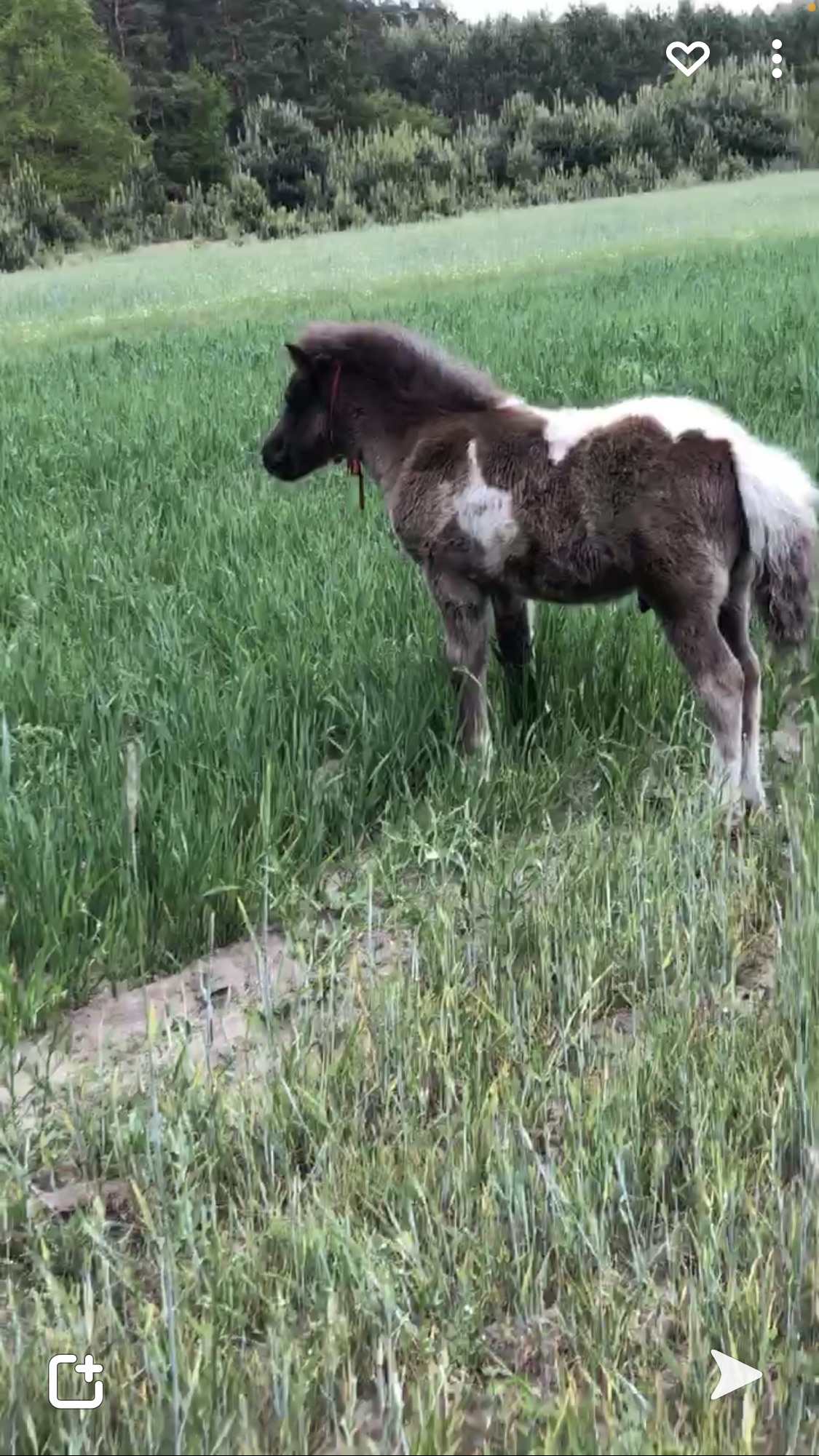 zwierzęta
Kucyk w lesie
Zdzieszulice Dolne
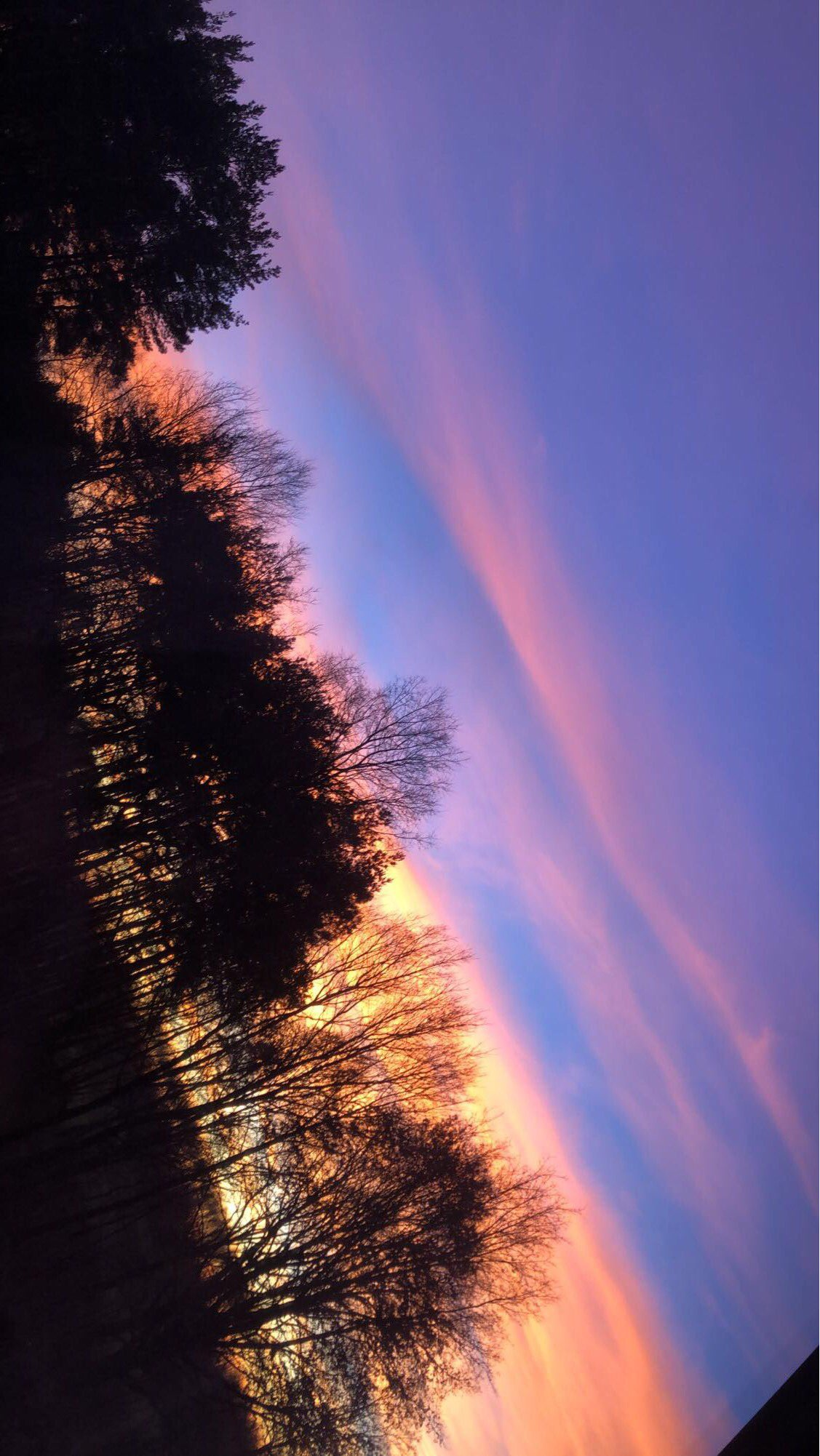 zachód
Zachody słońca
Grocholice
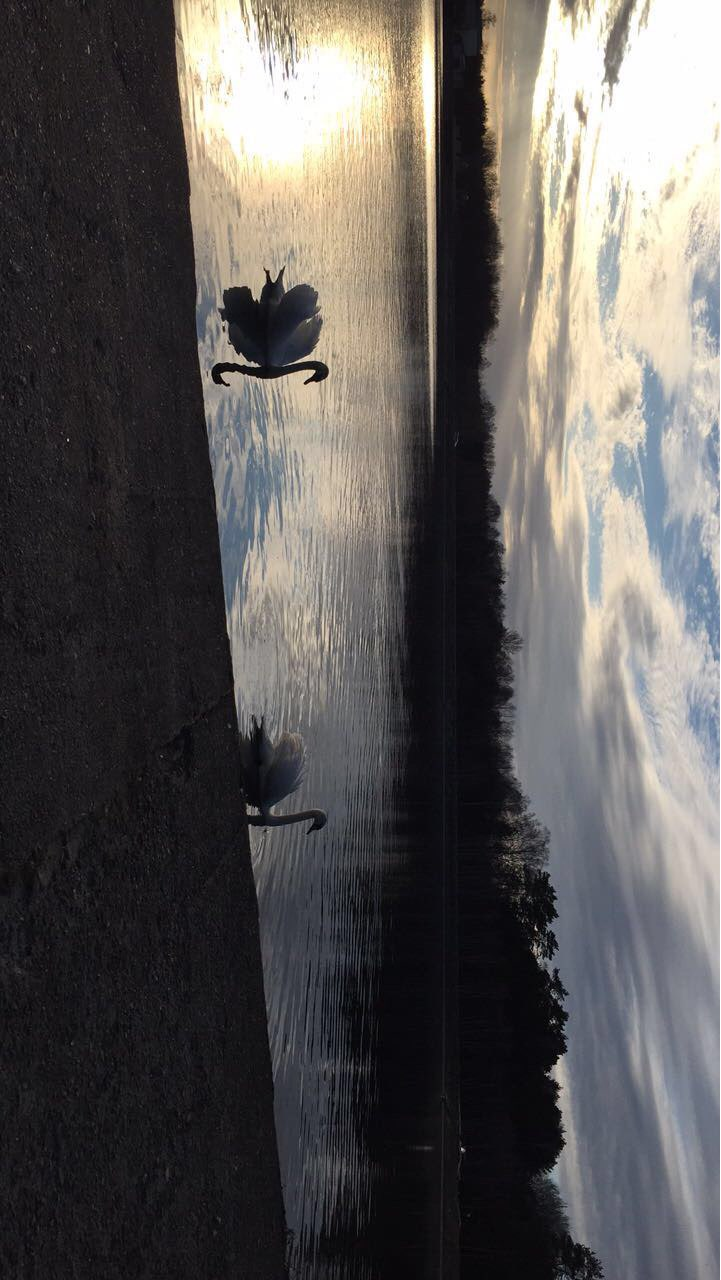 zwierzęta
Łabędzie nad wodą
Słok
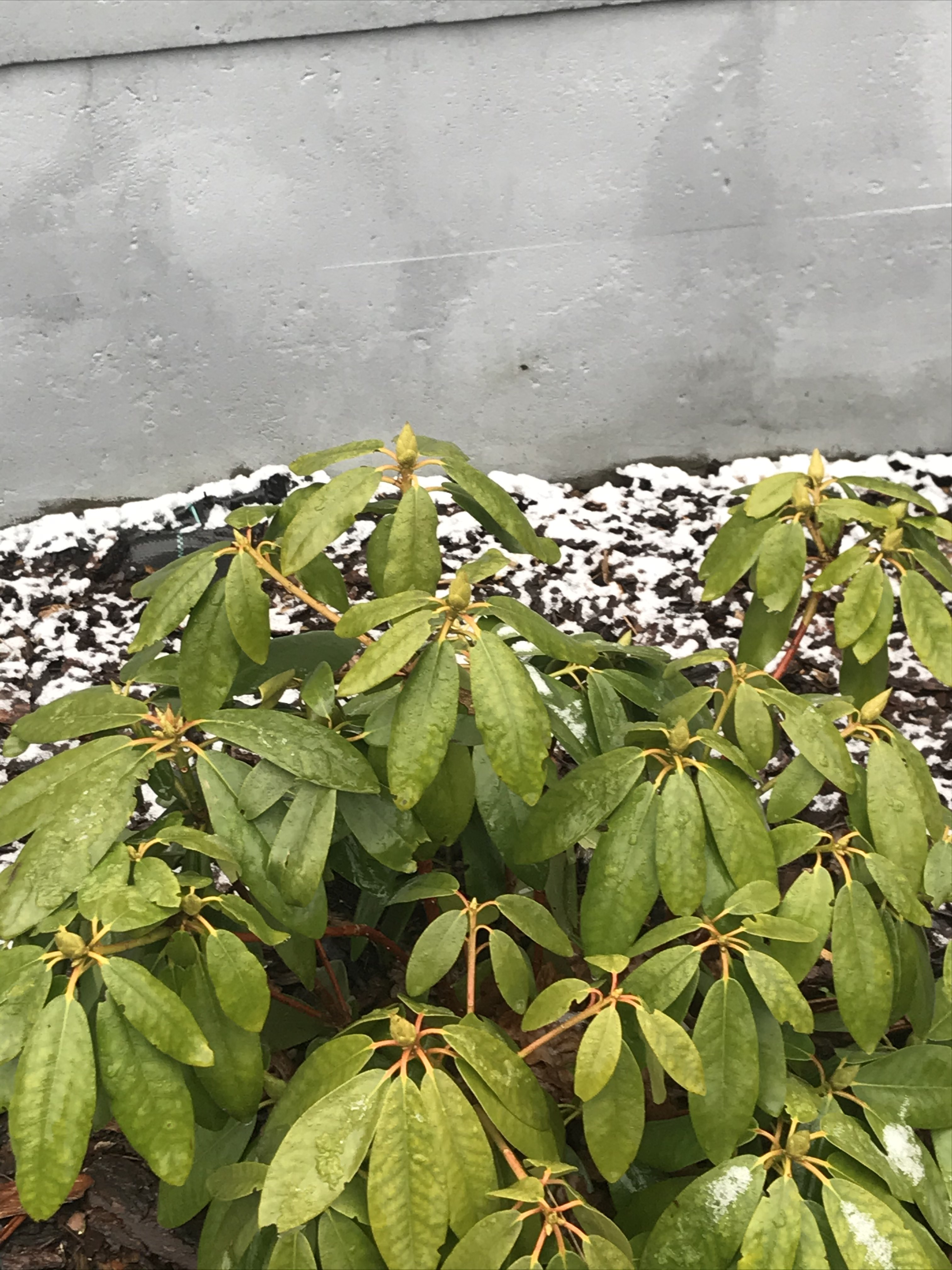 rośliny
Wiosenne roślinki
Grocholice
Dziękuję za uwagę